ثانياً: نظرية المجال البلوري Crystal Field Theory (CFT)
هي نظرية إلكتروستاتيكية تفترض أن التآصر (الترابط) في معقد ما : " هو نتيجة تجاذب الكتروستاتيكي نقي بين أيون الفلز المركزي الموجب و الليكاندات المحيطة بها كنقاط مشحونة " ، فيكون الترابط أيوني نقي .
من اجل فهم التداخلات المتكونة نتيجة تأثير المجال البلوري، فمن الضروري بداية معرفة اشكال مدارات d الهندسية. حيث توجد ستة دوال موجية لمدارات d، الا ان هناك خمسة مدارات فرعيةd  فقط موضحة في الشكل التالي،  هي dxy، dxz، dyz، dx2-y2، dz2.
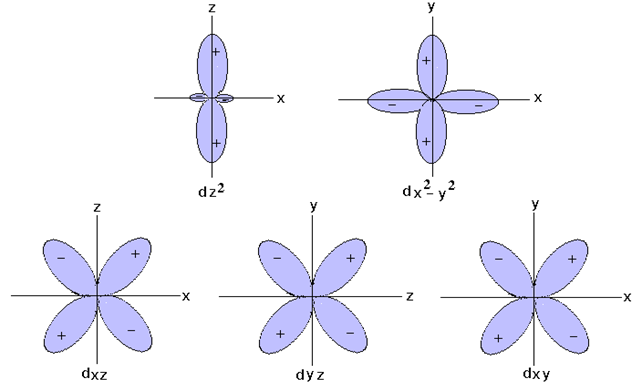 رسم تخطيطي يوضح اشكال مدارات d الفرعية الخمسة
أنواع المدار d  :  (مدارات d  الخمسة ليست متماثلة)
مدارات t2g و التي توجه فيها فصوص المدار d  بين المحاور x, y, z ) ) . 
و هي :  dx-y  , dx-z  , dy-z ))
حيث تدل الرموز على مايلي:
   (t   triplet degenerate  أي ثلاثة مدارات متساوية في الطاقة  ، بين المحاور بزاوية 45°
(g    grade   متماثل حول مركز المحاور.
(2    غير متماثل حول المستوى.
2. مدارات eg  و فيها توجه الفصوص على طول المحاور. 
و هي :  dx2-y2   ,  dz2 ) )
حيث تدل الرموز على مايلي:
(e        doublet degenerate    أي مدارين  متساويين في الطاقة.
(g         grade  متماثل حول مركز المحاور.
وتعتمد النظرية على الافتراض الآتي :
تعامل الليجاندات كأنها شحنات متمركزة .
لا يوجد تداخل بين مدارات الفلز و مدارات الليجاندات .
التداخل الوحيد بين أيون الفلز و الليجاند هو تجاذب و تنافر الكتروستاتيكي نقي ، فيكون الترابط بين الفلز و الليجاند أيوني نقي ، (Ionic Interaction)
نفترض أن هذا الأيون الفلزي قد تم وضعه في مركز كرة مشحون بشحنة سالبة ، فإن قيمة طاقة المدارات الخمس سترتفع نظرا للتنافر الموجود بين المجال الكروي سالب الشحنة و الالكترونات الموجودة على الفلز، و لكن تبقى مدارات d الخمس  أيضا متساوية الطاقة و لكن عند مستوى أعلى من حالة الأيون الحر.
أيون حر
free ion
مجال كروي
spherical field
انشطار مدار d بواسطة المجال الالكتروستاتيكي 
        Splitting of d Orbital by Electrostatic Field
1- الانشطار في مجال ثماني السطوح    Octahedral
لو أخذنا بنظر الاعتبار ذرة مركزية M محاطة بستة ليكاندات على المحاور x، y و z، فأن هذه الليكاندات والتي تمثل نقاطاً مشحونة، تحتل مواقع على زوايا ثماني السطوح. و لو وضع هذا الشكل في مكعب ، نجد أن الفلز يقع في مركز المكعب، و تقع  الليجاندات في مركز الأسطح الستة لهذا المكعب.
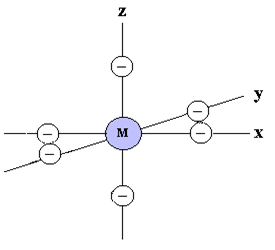 سوف ينقسم المدار d  إلى مجموعتين ذات طاقة :
مجموعة المدارات (dz2  , dx2-y2)  eg : ذات الطاقة العالية .
و هما مداران, وتكون مواجهة لليجاندات. و يكون ارتفاع كل مدار  بمقدار +0.6 Δo  .
 مجموعة المدارات t2g  dyz  dxz  dxy )) : ذات الطاقة المنخفضة . 
و هي ثلاث مدارات تقع بين الليجاندات. و يكون انخفاض كل مدار بمقدار -0.4 Δo .
Δo = هي طاقة المجال البلوري وحدتها نفس وحدة الطاقة الجول و الكالوري
ترتفع الطاقة عند التجاذب القوي
dx2-y2
dz2
Δo
الفرق بين
المدارات
dz2, dx2-y2
مدارين
dyz
dxz
dxy
dyz  dxz  dxy
3 مدارات
وتقل الطاقة عند تجاذب قليل
مخطط مستويات الطاقة للمدارات d   في المجال ثماني الأوجه
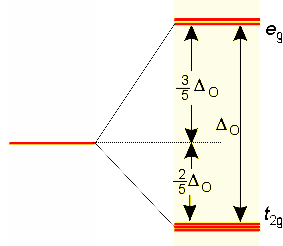 عندما يكون مدارين نكتب 3
عندما يكون ثلاث مدارات نكتب 2
طاقة استقرار المجال البلوري ثماني الأوجه
و هي طاقة الإستقرار التي يستفيد بها المعقد نتيجة وضع المدارات d  في مجال بلوري ما بالنسبة للمجال الكروي. و هو المجموع الجبري لطاقات جميع الالكترونات في المدارات الخمس d في ذلك المجال. و يرمز لها بالرمز   (CFSE).
حساب طاقة الاستقرار المجال البلوري : فيكون المستوى t2g أكثر استقرارا لأنه أقل طاقة .